Итоговое занятие по художественно-эстетическому развитию (Лепка)Тема: «Космос» (средняя группа)
Земля
космонавты
Юрий Алексеевич Гагарин
Был первым в космосе Гагарин.
Каким по счёту будешь ты?
Взлетел в ракете русский парень.
Всю землю видел с высоты.
животные
Планеты
Комета
Солнце
Космонавт
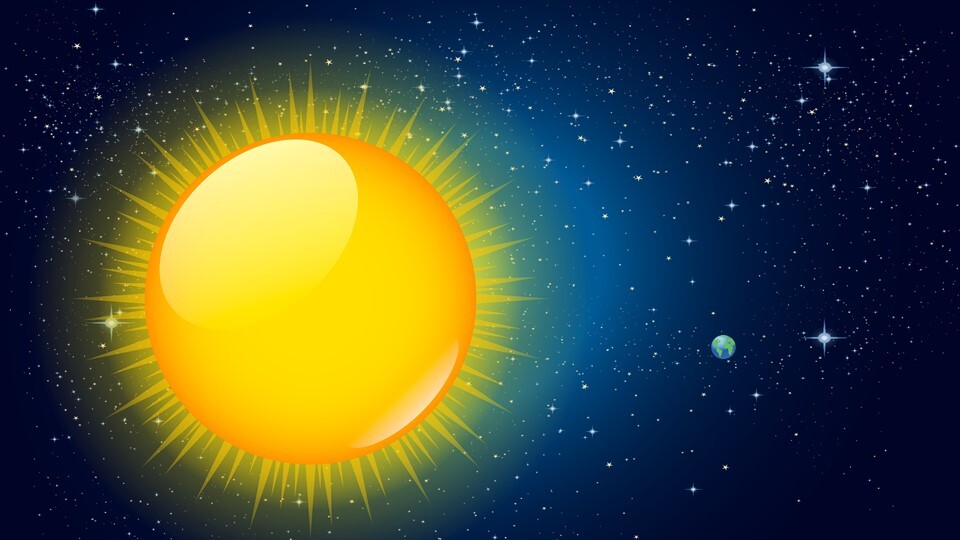 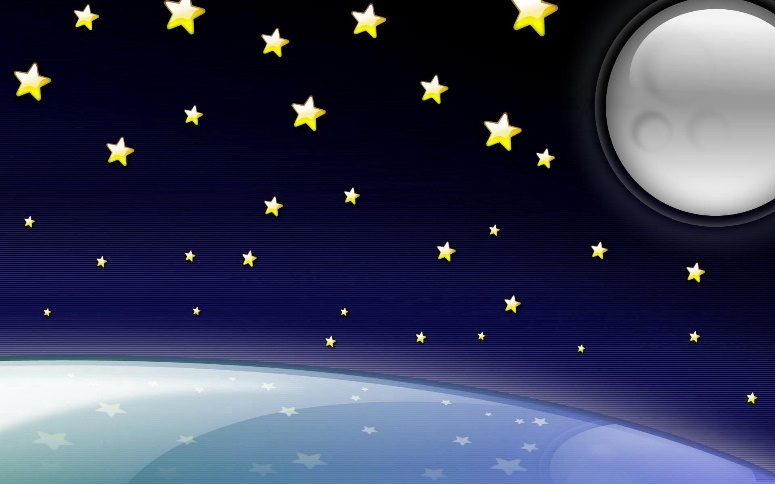 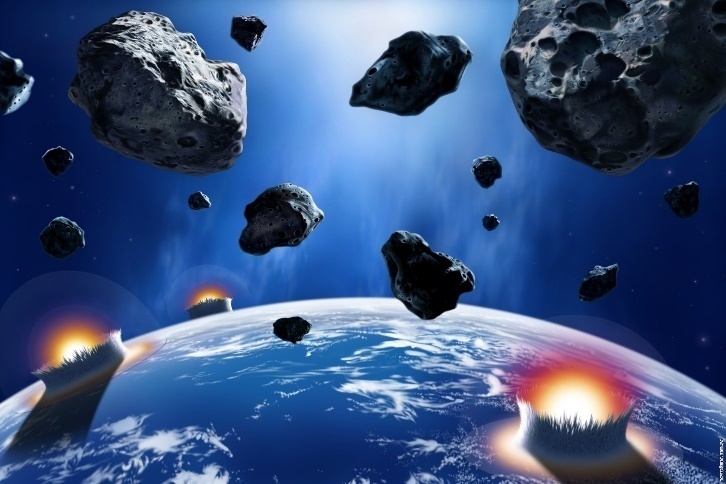 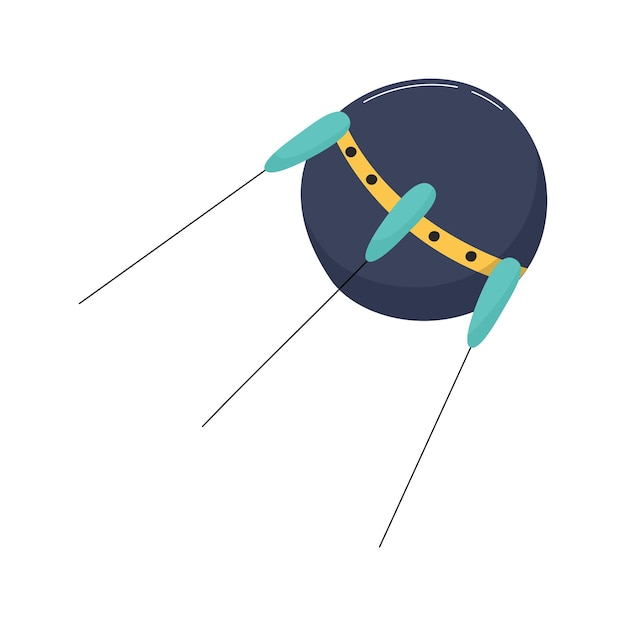 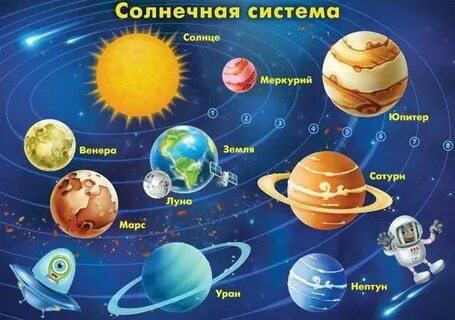 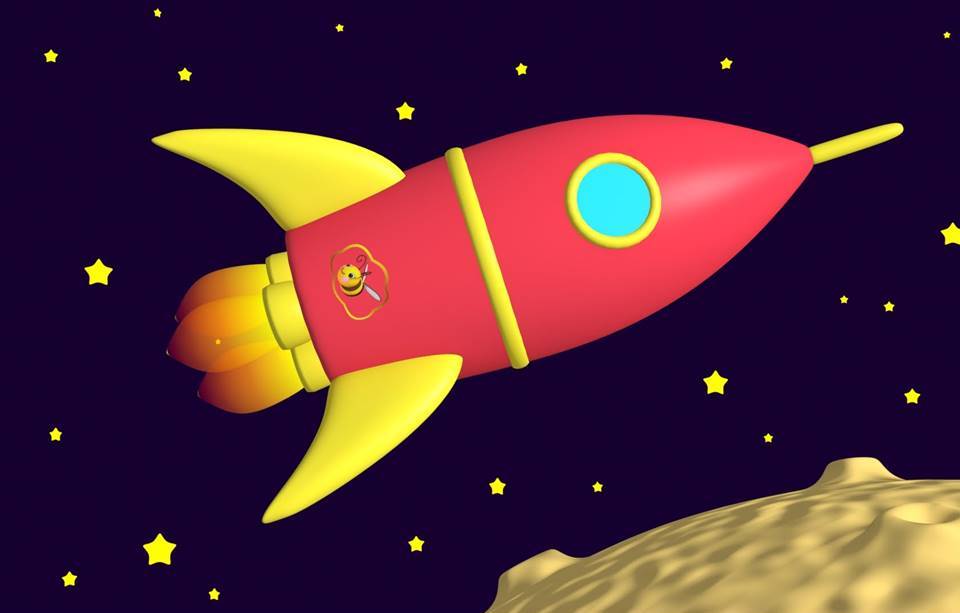 Нетрадиционные техники лепки
Рисование пластилиновыми жгутиками

Рисование пластилиновыми комочками

Лёгкое размазывание одного цвета на другом, на границе их соединения